ATTITUDE SAGGING
1 KINGS 19
ATTITUDE FORMATION
For as he thinks in his heart, so is he.
(Prov. 23:7)
ATTITUDE
Attitude colours everything we do!  It determines how we view life.
Definition:  a. 	an inner feeling expressed by behaviour.
	b. nothing more than habits of thoughts .
There is no such thing as a consistently perfect attitude!
ATTITUDE
“Let this mind be in you, which was also in Christ Jesus”
                                     Phil. 2:5
HORMONES
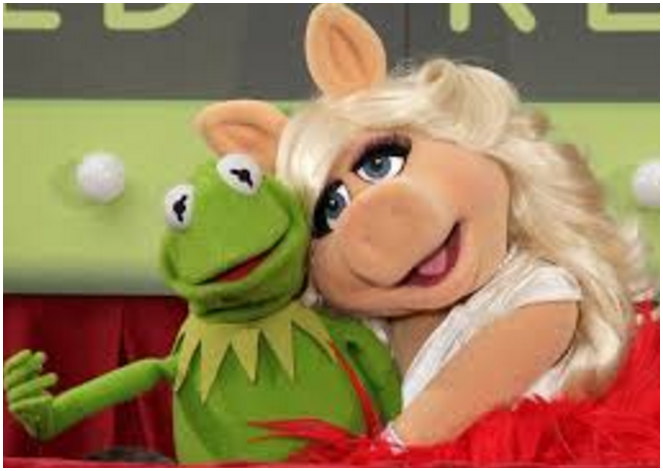 Neurobiology – 200 billions neurons
Hormonal influences
a.  Male and Female hormones
	Male: conquer, contribute
	Female: captivate, complement
b.  Adrenaline Flow 
	– physical & emotional
c.  Dopamine – pleasure
d. 	Serotonin 
	– soothes emotions, judgment
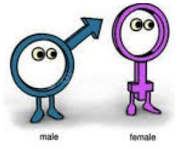 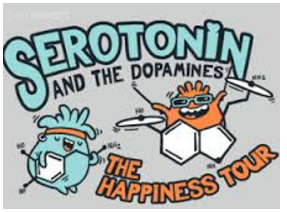 ATTITUDE
Some Good Attitudes:
       Love,  Joy,  Peace,  Patience,  Gentleness,  Goodness,  Faith,  Meekness,  Self-Control   (Gal. 5:22,23)

Some Bad Attitudes:
       Indifference,  Selfishness,  Criticism,  Hypocrisy,  Legalism,  Inflexible,  Superiority,  Gossip
ATTITUDE OF JESUS
(John 13:3)  Jesus knowing that the Father had given all things into His hands, and that He was come from God, and went to God;
NOTHING TO PROVE
Jesus knew who He was  and didn’t have to play any game to prove Himself or role-play to fool others.

Beware of the performance trap.
NOTHING TO PROVE
Know who I AM and whose I AM.
My Identity in Christ:  
Because of Christ’s redemption, 
I am a new creation , of infinite worth.  
I am deeply loved, completely forgiven, fully pleasing, 
totally accepted and absolutely complete in Christ, 
one of a kind, nobody just like me, 
a designer original.
NOTHING TO PROVE
of infinite worth and deeply loved – sense of value and security
completely forgiven, fully pleasing, totally accepted – sense of satisfaction and stability
absolutely complete in Christ, a designer original – sense of significance and sufficiency
NOTHING TO LOSE
Jesus knew what He was to accomplish and did not fear losing His reputation, image or friends, in order to please His Father and return to Him.

Beware of the approval addiction.
NOTHING TO HIDE
Jesus knew that He was empowered to fulfill His mission and did not need to rely upon position, intimidation or manipulation to achieve it.

Beware of the blame/shame game.
SELF-GIVING LOVE
(John 13:1)  Jesus … having loved His own who were in the world, He loved them unto the end.
Unconditional and free (Rom. 5:8), 
Volitional (Deut. 7:7,8), 
Intense and unending (Jer. 31:3), 
Unselfish and purposeful (Eph. 5:25,227), 
Manifested and practical (John 10),
Sacrificial (Romans 5:6-10).
SELF-GIVING LOVE
In the next few hours:
He could serve others, 
comfort disciples, 
endure betrayal, 
place future in God’s Hands, 
face opposition with peace and love, 
overcome denial by trusted friends 
and could die
ATTITUDE OF JESUS
JOY SET BEFORE HIM
           
(Hebrews 12:2)  Looking unto Jesus the Author and Finisher of our faith; who for the joy that was set before Him endured the cross, despising the shame, and is set down at the Right Hand of the Throne of God.
PRINCIPLES OF FORMATION
ATTITUDE IS OUR PERSONAL CHOICE.
ATTITUDE WILL DETERMINE OUR APPROACH TO LIFE. 
ATTITUDE AT THE BEGINNING WILL AFFECT THE OUTCOME.
THE HIGHER I GO, THE BETTER THE ATTITUDE.
WHAT I AM IS DUE TO MY DOMINATING ATTITUDE.
PRINCIPLES OF FORMATION
BE THE KIND OF PERSON I WISH TO NOW.
ATTITUDE IS MAJOR DIFFERENCE BETWEEN SUCCESS AND FAILURE.
ATTITUDE IS AN ASSET IN PROBLEM-SOLVING.
ATTITUDE OF THE LEADER BECOMES THAT OF THE FOLLOWERS.
ATTITUDES, NOT ACHIEVEMENTS, GIVE TRUE HAPPINESS.
SOME HELPS
IT IS NOT WHAT HAPPENS TO ME BUT WHAT HAPPENS IN ME THAT MATTERS MOST.
STOP BLAMING OTHERS FOR MY ATTITUDE.
EVALUATE MY PRESENT ATTITUDE.
RECOGNIZE THAT FAITH IS STRONGER THAN FEAR.
REQUEST GOD TO FILL ME WITH HIS SPIRIT.
WRITE A STATEMENT OF PURPOSE FOR LIFE.
SOME HELPS
ENLIST “SAFE” PARTNER FOR HELP.
SPEND TIME WITH THE RIGHT PEOPLE.
SELECT A MODEL TO FOLLOW.  
SOAK IN GOD’S WORD.
MODEL RIGHT ATTITUDE FOR OTHERS.
DISCIPLE OTHERS IN RIGHT ATTITUDE.
HOLD PEOPLE ACCOUNTABLE FOR THEIR ATTITUDE.
MIND OF CHRIST IN DEMONSTRATIONLet this mind be in you, which was also in Christ Jesus. Php 2:5“Himself, He emptied … Himself, He humbled.”
RENUNCIATION

Renunciation of all dominion,
 desire & devotion
A.	One Great Passion of the Lord:
	HE fulfilled prophecy.
	"I delight to do Thy will". (Ps. 40:8)

Age 12 - 	"I must be about My Father's business.” 	(Lk.2:49).
Age 30 - 	"My meat is to do the will of Him that 	   	sent ME and to finish His work 	(John 4:34).
Age 32 - 	"I came down from Heaven, not to do 		mine own will, but the will of Him that 		sent Me."  “THY WILL BE DONE.” 	(Jn 6:38).
B.	Christ's yielded rights:
"Made Himself of no reputation"

a.	To His Glory and riches of Heaven 	(2 Cor. 8:9) 
b.	To a good reputation and worship (Jn 1:46)
c.	To be served (Mk 10:45; Jn 13:3-5)
d.	To physical comfort and security (Lk 9:58)
e.	To make decisions (Jn 5:17-20)
f.	To His own life, obedient unto death
C.  CHALLENGE – HAVE A FUNERAL.

DIE DAILY (1 Cor. 15:31).
YIELD MEMBERS OF BODY (Rom. 6:13).
ALLOW CHRIST TO LIVE IN ME (Gal. 2:20).
BE CONTROLLED BY THE SPIRIT (Eph. 5:18).

Galatians 2:20   “I am crucified with Christ: nevertheless I live; yet not I, but Christ liveth in me: and the life which I now live in the flesh I live by the faith of the Son of God, who loved me, and gave Himself for me.”
II. REJECTION

“Despised and rejected of men”
(ISAIAH. 53:3)
Rejected:
Of His…
1. 	birth (Jn 1:9-14)
2. 	home folks (Mk 6:1-6)
3. 	family (Mt. 12:46-50)
4. 	ministry (Mk 3:22f)
5. 	disciples (Lk 22:31-38)
6. 	friends, enemies and the Father on the Cross. Power of redemption rejection (1 Pet. 2:23,24).
B. 	The Challenge:  
	"Can you drink of the cup that I drink of?”

"For even hereunto were you called: because Christ also suffered for us, leaving us an example, that you should follow His steps“ (1 Pet. 2:21).

(Philippians 3:10)  “That I may know Him, and the power of His resurrection, and the fellowship of His sufferings, being made conformable unto His death.”
C. The Challenge:  "Can you drink of the cup that I drink of?”

Love to the end (Jn 13:1)
“Father, forgive them” (Lk 23:34)
Do good (Mt 5:44; Acts 10:38)
III.  REPRESENTATION
A.  Representing man before God
HE ever lives to make intercession for us.
Let His People pray.

B.  Representing God before man
He preached the Kingdom of God.
We need to reach others locally and globally.
IV.  REWARDS

MIND OF GOD
Jesus’ Exaltation: 
	“Wherefore God also hath highly exalted Him, and given Him a Name which is above every name:  That at the Name of Jesus every knee should bow, of things in heaven, and things in earth, and things under the earth;  And that every tongue should confess that Jesus Christ is Lord, to the Glory of God the Father.”
B. The prophetic peak into the Millennial Rule of the King and into the future eternity.

If we suffer, we shall also reign with Him(2 Tim. 2:12).
The reward of 100 fold now (Mk 10:30).
The treasures in Heaven (Mt. 6:20).
4. The Crowns at the BEMA seat (2 Cor. 5:10)
a. Martyr’s Crown, faithful unto death (Rev. 2:10)
b. Crown of Glory, Shepherd’s crown (1 Pet. 5:2-4)
c. Crown of Rejoicing for soul-winners (1 Thess. 2:19)
d. Crown of Righteousness, for those who love His Coming (useful and godly, 2 Tim. 4:8)
e. Incorruptible Crown, for the victors (1 Cor. 9:25-27)

CASTING OF CROWNS AT FEET OF JESUS (Rev. 4:11)
WHY ATTITUDE SAGS
LOSS OF CONFIDENCE

Self-confidence carries a conviction – it makes others believe in us!

“Cast not away therefore your confidence, which hath great recompence of reward” (Heb. 10:35).
WHY ATTITUDE SAGS
LOSS OF CONFIDENCE

Problems (Lessons from Elijah in I Kings 19)
1.   Hurts self-image 
2.   Causes us to evade responsibility 
3.   Causes us to blame others  
4.   Causes us to blur facts
WHY ATTITUDE SAGS
Some Helps:
1.   Look inward  – rest and relaxation.
2.   Look upward  – spiritual renewal and God’s solution and control.
3.   Look  outward – Schedule realistic work and delegate responsibility.
As we rejoice, relax and rest, God will relieve, restore and renew!
WHY ATTITUDE SAGS
II.    WORRY, NEGATIVE THOUGHTS
It is not the work of life but the worry of life that robs us of strength and breaks our resolve.
Worry – creating mental pictures of what I do not want to happen – What ifs?
Faith – creating mental pictures of what I  do want to happen – God is!
“Jesus answering saith unto them, Have faith in God” (Mark 11:22).
WORRY/FEAR
“Fear ye not, stand still, and see the salvation of the LORD, which He will shew to you today … The LORD shall fight for you, and ye shall hold your peace” (Ex. 14:13,14). 

“For God hath not given us the spirit of fear; but of power, and of love, and of a sound mind” (2 Tim. 1:7).
WORRY/FEAR
Worry/Fear causes us to …
1.  Lose perspective, things out of proportion
2.  Lose energy (mine and others)
3.  Stop short of potential (Ps. 78:41 – limit)
4.  Lose joy and abundant life (Jn 10:10)
WORRY/FEAR
Lessons from Numbers 13,14 concerning negative reports

1.  Facts without faith
2.  Goals without God
3.  Exaggeration without encouragement
WORRY/FEAR
Handling Fear (Acts 4:29-31)

Understand God sees my problem (:29).
      “Now, Lord, behold their threatenings”
Ask for filling of confidence and love.
      “Grant … with all boldness that they may speak.”
WORRY/FEAR
Handling Fear (Acts 4:29-31)

3.  Believe God is working His will and timing in my life (:30).
“… by stretching forth thine Hand …”

Be filled by the Spirit  (:31)
“… when they had prayed …. they were filled with the Holy Ghost”
WORRY/FEAR
Some Helps:
1.  Determine cause  and the conditions relating to reality.  Worse scenario?
2.  Put off the sin of worry/fear by confessing it to God (1 John 1:9).
3.  Face the problem but focus on His promises (2 Cor. 1:20).
4.  Rest on God’s faithfulness and timing (Gen. 50:20).
You say:  It is impossible.
	God says:  All things are possible (Lk 18:27)

You say: I am too tired.
	God says: I will give you rest (Matt. 11:28)

You say: I cannot go on.
	God says: My grace is sufficient (2 Cor. 12:9)

You say: I cannot figure it out.
	God says: I will direct your steps (Prov. 3:5,6)
You say: It is not worth it.
     	God says: It will be worth it (Rom. 8:28).
 
You say: I cannot forgive myself.
     	God says: I forgive you (1 John 1:9).

You say: I am afraid.
	God says: I will never leave nor forsake you (Heb. 13:5)

You say: I am always worried.
      God says: Cast your cares upon Me (1 Peter 5:7).
CRITICISM
Criticism is something I can avoid easily by saying nothing, doing nothing and being nothing.”

(Num 32:23) “ But if ye will not do so, behold, ye have sinned against the LORD: and be sure your sin will find you out.”
CRITICISM
A. Remember that our Saviour was criticized.  “He is despised and rejected of men; a man of sorrows, and acquainted with grief: and we hid as it were our faces from Him; He was despised, and we esteemed Him not” (Isa. 53:3). 
Glutton   Matt. 11:19        
Associating with sinners   Matt. 9:11
Drunk   Luke 7:34     
Having a demon   Jn. 8:48
CRITICISM
JESUS’ POWER OF REDEMPTIVE REJECTION

(1 Peter 2:23)  Who, when He was reviled, reviled not again; when He suffered, He threatened not; but committed Himself to Him that judgeth righteously:

(1 Peter 2:24)  Who His own self bare our sins in His own body on the tree, that we, being dead to sins, should live unto righteousness: by whose stripes ye were healed.
CRITICISM
B. 	Remember that the servant is not greater than the Master. “The servant is not greater than his lord. If they have persecuted Me, they will also persecute you; if they have kept My saying, they will keep yours also” (John 15:30).
C. 	When possible, avoid people who belittle people (Psalm 1:1;  1 Cor. 15:33).
D. 	Find a person with a gift of encouragement to receive healing (2 Tim. 2:22)
CRITICISM
Some helps:  
1. Understand the difference between constructive and destructive criticism. Ask who, how, when, where and why?
2. Don’t take myself too seriously!  What bothers me most?
3.	Look beyond the criticism to the critics – maturity, giftedness, passion.
4.	Watch my attitude toward critics (1 Pet 2:21-23).
CRITICISM
Keep physically and spiritually in shape.
Look beyond the critic to the crowd.  Am I hearing from trusted others?
Wait for God’s working and timing to prove them wrong.
Concentrate on the mission given by God.
CRITICISM
Qualities (Prov. 27:6):
Stay teachable with non-defensive heart.
Be accountable to close friends.
Develop listening and doing posture.
L – listen, hear him out.
E – empathize, acknowledge feelings
A – apologise for feelings to soothe him.
R – respond with how to deal with problem.
N – notify those that can help (Acts 6).
FAILURE
A.  In regard to defeat, there are two kinds of people:
1.   Splatters -  hit rock bottom, fall apart & stick to bottom like glue
2.   Bouncers -  hit rock bottom, pull together and bounce back up
(1 Co 15:58)  Therefore, my beloved brethren, be ye stedfast, unmoveable, always abounding in the work of the Lord, forasmuch as ye know that your labour is not in vain in the Lord.
FAILURE
Some Bible “failures”
      1)  Joseph 20 years (Gen. 50:20)
      2) Moses 40-40-40years
      3) David some 15 years in wilderness (Ps. 13)
(Hebrews 11:35)  Women received their dead raised to life again: and others were tortured, not accepting deliverance; that they might obtain a better resurrection:

(Hebrews 11:36)  And others had trial of cruel mockings and scourgings, yea, moreover of bonds and imprisonment:
FAILURE
C.  Some insights:
“90% of those that fail are not actually defeated, they simply quit!” P. Meyer
People can stop me temporarily, I am the only one that can stop myself permanently!  Failure is never final!
The man, who never makes a mistake, never did anything!
Learn a new definition: Failure is a necessary step to success!
The right to fail is as important as the right to succeed!
FAILURE
D.  Some Helps:
1.  Recognize failure, don’t hide it, deny it or fear it.
2.  Release it to the Lord.   Reject rejection!
4.  Readjust & try new ways!  Keep real expectations  & focus on your strength!
5.  Bounce back and determine to go on by God’s help!  Recognize, review, re-adjust and re-enter.
WHEN IT LOOKS LIKE I HAVE FAILED …
Failure does not mean that I am a failure.It does mean that… 
I have not yet succeeded.
I am not perfect.
I have faith to experiment.
I have learnt something.
I have to do it differently.
I must try harder.
I need more patience.
Lord, You have a better idea.
… and when I am afraid, I will trust You.
In Jesus’ Name. Amen.
LESSONS FROM MISTAKES

M	– mistakes giving feedback about life
I 	– interruptions for thinking and reflection
S 	– signposts directing to right path
T 	– tests towards greater maturity
A 	– awakenings to mental readiness
K 	– keys to unlock next door of opportunity
E 	– explorations into unknown journey
S 	– statements about our development and progress
QUICK CHECK
In God’s Presence,
We are not defined by the past.
Release it to God.
We are prepared by the past.
Learn the lessons well.
God never waste our pain.
Use to comfort others,
QUICK CHECK
In God’s presence, 
let go of the past, 
get up from the present situation and 
surrender control of the future to God.
WHY ATTITUDE SAGS
NEVER, NEVER QUIT !!!
ATTITUDE SAGGING
WHAT ONE LESSON HAVE I LEARNT?
WHAT WILL BE ONE PRAYER I HAVE?
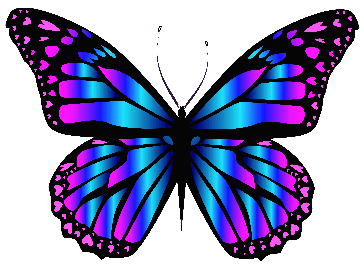 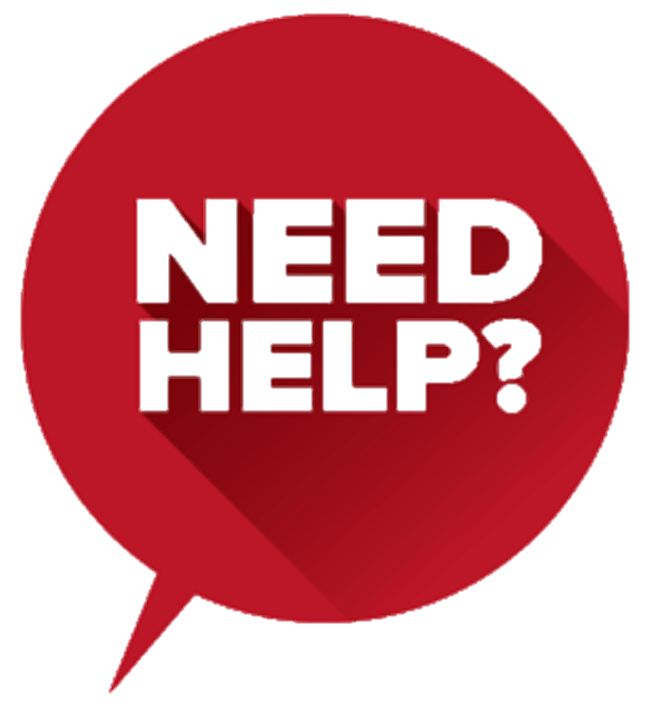 Email: gohsengfong@hotmail.com
WhatsApp: +65-98207783
Website: www.faithatworkfellowship.org